Her kan du skrive enhet/tilhørighet. Sett blank hvis dette ikke er aktuelt. Innhold i dette feltet styres her: Meny -> Sett inn (Mac=Vis) -> Topptekst og bunntekst
Universitetet i Bergen
Unaccompanied minors-the case of Norway
Ragnhild Hollekim, Dep. for Health and Development, University of Bergen
Marte Knag Fylkesnes, UNI Research, Bergen
Universitetet i Bergen
Lecture outline
The Norwegian context
Numbers and trends
Changing patterns and policy 
Immigration and resettlement
Working with young people in municipalities
Voices
05.06.2018
Side 2
Universitetet i Bergen
The Norwegian context
Population: 5,2 million

Social-democratic welfare regime (Esping-Andersen, 2006)
Regulated market
Universal benefits and generous support systems
Trust based

Regional differences 
422 municipalities
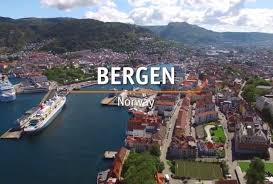 05.06.2018
Side 3
Universitetet i Bergen
Numbers and trends (arrivals)
A peak in 2007-2009 (in 2009: 2500 UM arrived in Norway)

2010 – 2014: 1000 to 1200 pr. year

2015: All time high: 5480 (The «October children»)

2016: 320

2017: 191
05.06.2018
Side 4
Universitetet i Bergen
2018 – asylum applications
05.06.2018
Side 5
[Speaker Notes: Hvorfor kommer de?]
Universitetet i Bergen
Who are they and where do they come from?
Most are boys

Most often: 
15-17 years
from Afghanistan, Somalia, Iraq, Sri Lanka, Ethiopia and Eritrea

2015/2016: The biggest group came from Afghanistan (on average younger)

2017: The biggest group came from Eritrea, followed by Afghanistan and Syria
05.06.2018
Side 6
Universitetet i Bergen
Changing patterns and policies: Residence
Historically, most UM have received permanent residency in Norway 

In 2014, for example:
Permanent residence: 85% 
Turned down: 4%
Temporary residence: 3%
Returned to other European countries: 2%
                                                        (Berg & Tronstad, 2015)
05.06.2018
Side 7
Universitetet i Bergen
Increase in use of temporary residence permits
2009 – 2015: On average 4% (mainly an exemption clause)

2016: 14%

2017: 40%
05.06.2018
Side 8
Universitetet i Bergen
Why?
Necessary to send a signal to the world to prevent more children to flee home country?

A «children’s best interest» argument

Changed regulations for returning youth to Afghanistan (lower threshold)
05.06.2018
Side 9
Universitetet i Bergen
Consequences
Unsustainable integration processes established for large groups of youth

A large number of young people flee a second time, when they are about to turn 18

Serious mental stress/mental health problems made worse due to insecurity concerning residence

UM refugee- and asylumseekers, less protected that adult refugee- and asylum seekers?
05.06.2018
Side 10
University of Bergen
Mental health aspects and UM – what do we know from research?
80 % experienced war. 50% (PTSD) (Oppedal et. al., 2011)
49% of UM under 15, experienced violence in close relationships before migration (Jensen et. al., 2014 – NKVTS)
Experiencing a variety of dangers while migrating
Asylum process – high level of stress, unpredictability 
Vulnerability (Eide, 2012; Oppedal mfl., 2011)
Universitetet i Bergen
The current political/societal debate in Norway
Children’s rights, «the best interest of the child» and immigration policy/goals

Children as instruments for sending political signals?

Temporary residence and expelled at the age of 18 - child abuse?

2017: Assessment for «specific vulnerability»
05.06.2018
Side 12
Universitetet i Bergen
Working with young people in resettlement
Early years: 2002- 2007

Challenges:
Reception centers: staff, standard, follow-up
Childrens’ voices not heard in decision-making
No/little information from reception center 
Challenging transition for youth - frustration
05.06.2018
Side 13
Pathway(s) to resettlement
Seeking asylum
Interview 
(police and gardian)
UN - refugees
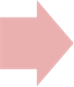 Independence
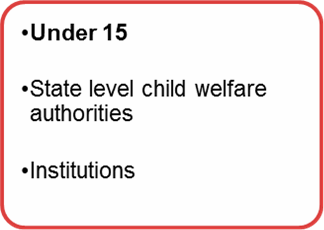 Child welfare services
VS
Refugee services
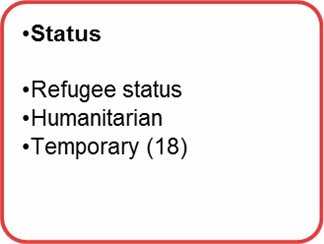 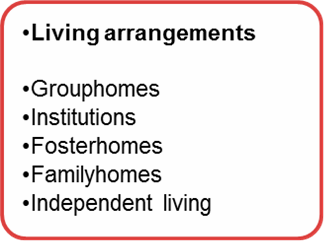 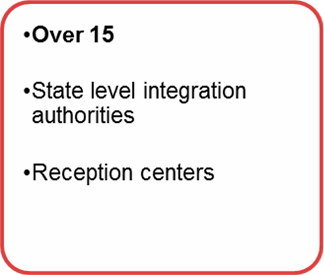 05.06.2018
Side 14
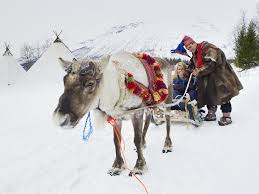 Universitetet i Bergen
Variation
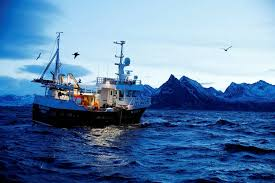 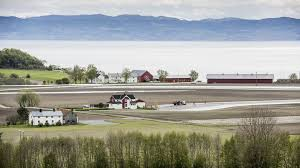 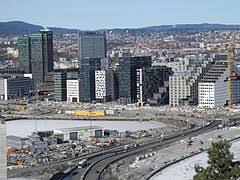 05.06.2018
Side 15
Universitetet i Bergen
The case of Bergen
Planned transition: reception – municipality
Listening to young peoples wishes and perspectives
Focus: trusting relationships with adults
School, health, building networks
Child perspective and migrant perspective

Different living arrangements – individual needs
05.06.2018
Side 16
Universitetet i Bergen
Living arrangements - research
Residential unit with full time staff 
Staff: 
Care and present staff
Daily routines
Safety and predictability
Community with other UM

Group home with part time staff
Staff: social worker leading
Young people help each other – each others resources
More freedom and independence
								(Garvik et al, 2016)
05.06.2018
Side 17
Universitetet i Bergen
Independent living
Flat with no/some follow up
Value: freedom and self-dependence, learning independence
Avoiding institutionalisation
Young people miss: support and follow-up 
Feel unsafe and lonely

Recommended: as transition out-of-care + for older youth

                                                            (Garvik et al, 2016)
05.06.2018
Side 18
Universitetet i Bergen
Foster homes
Knowledge gap
Policies in general - push towards foster home placement

Stable relationships and safety
Knowing «culture» and learning the language
Support in transition towards adulthood

Challenge: placement break downs
Recruiting suitable families
Young people: miss community of UM
05.06.2018
Side 19
Universitetet i Bergen
Some challenges
Changing immigration patterns – implications for services
School
Negative attitudes and discrimination
Integration and sense of belonging
05.06.2018
Side 20
Universitetet i Bergen
Young peoples voices
Example from research
05.06.2018
Side 21